15-6
These materials are by the Kongki Ka Project and are made available to you under the terms of the Creative Commons Attribution ShareAlike license 4.0.
You have permission to share and redistribute these materials in any format and to make reasonable revisions and adaptations of this translation, provided that:
You include the above licence and source information.
If you redistribute these materials or create derivatives, you must distribute your contributions under the same license as the original.
 
The Holy Bible, Berean Standard Bible, BSB is produced in cooperation with Bible Hub, Discovery Bible, OpenBible.com, and the Berean Bible Translation Committee. This text of God's Word has been dedicated to the public domain.
 
Hindi text is from Free Bibles India. This translation is made available under the terms of a Creative Commons Attribution-ShareAlike 4.0 International License.
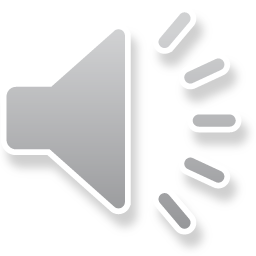 [Speaker Notes: ch]
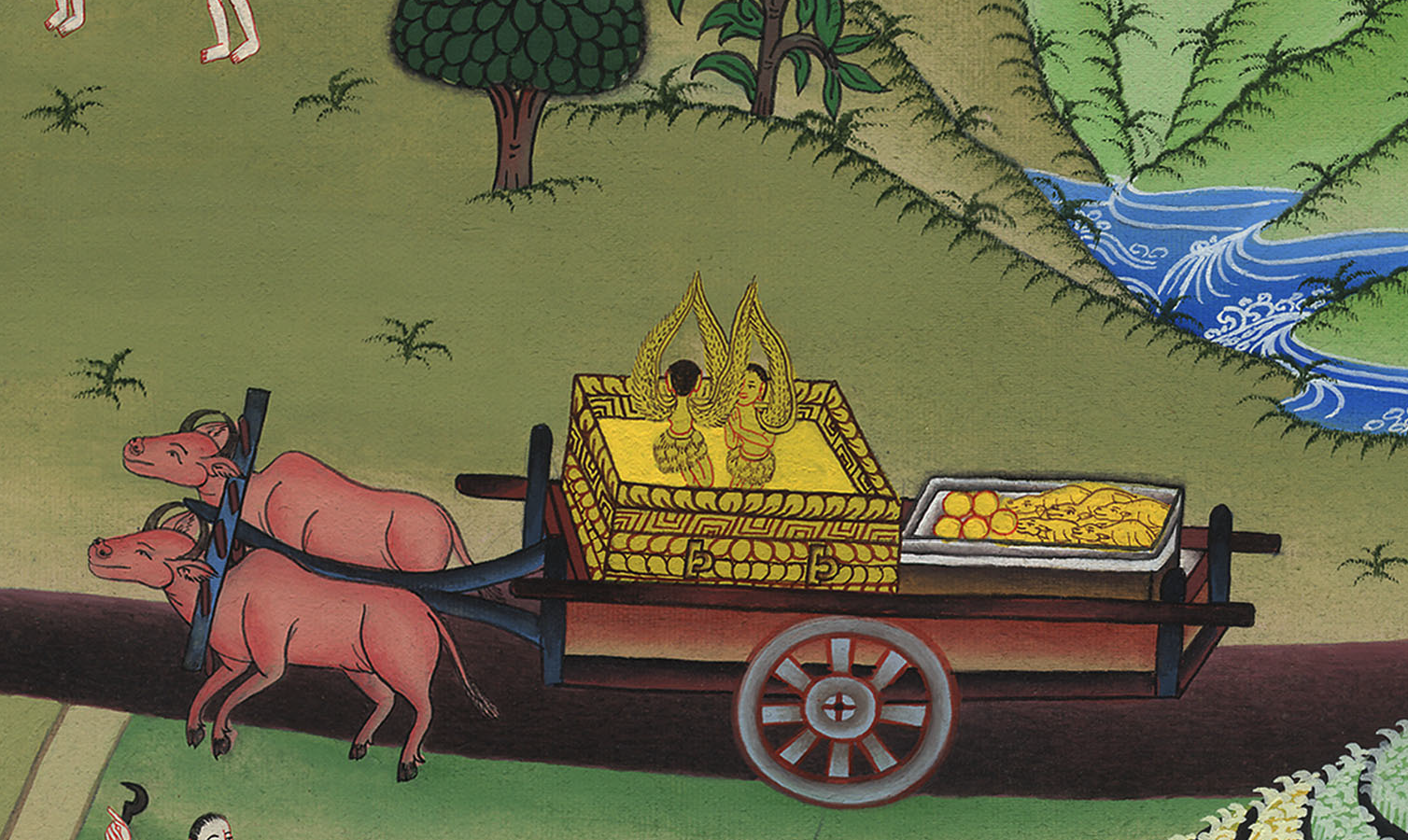 सन्दूक इजराइल लौट आया - 1 शमूएल 6
This work is licensed under a Creative Commons Attribution-ShareAlike 4.0 International License
सन्दूक इजराइल लौट आया - 1 शमूएल 6
Ark returned to Israel – 1 Samuel 6
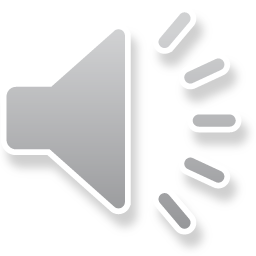 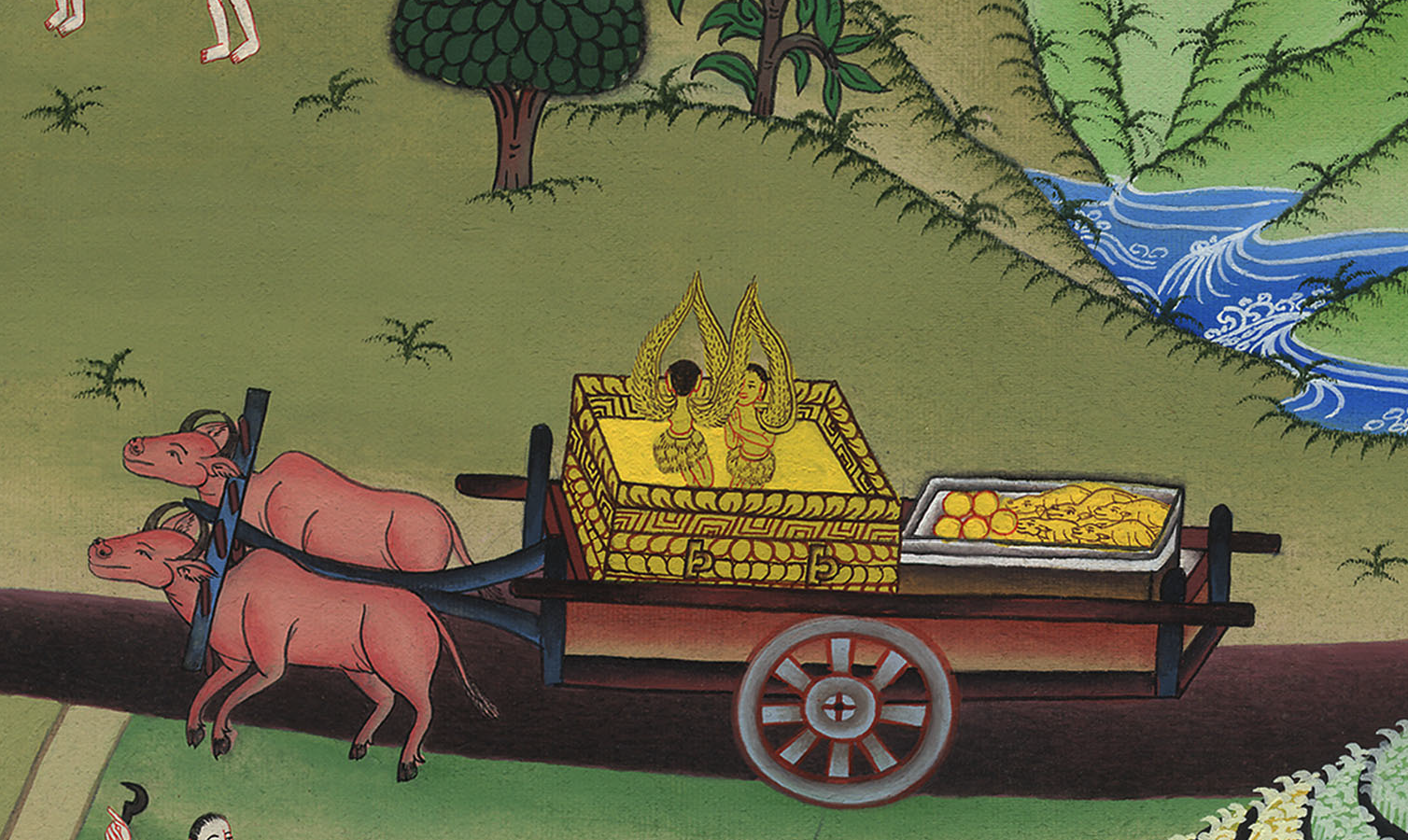 सन्दूक इजराइल लौट आया - 1 शमूएल 6
1When the ark of the Lord had been in the land of the Philistines seven months,
1यहोवा का सन्दूक पलिश्तियों के देश में सात महीने तक रहा।
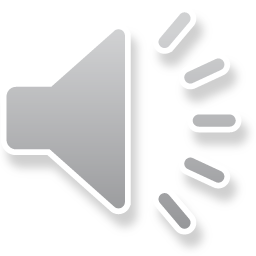 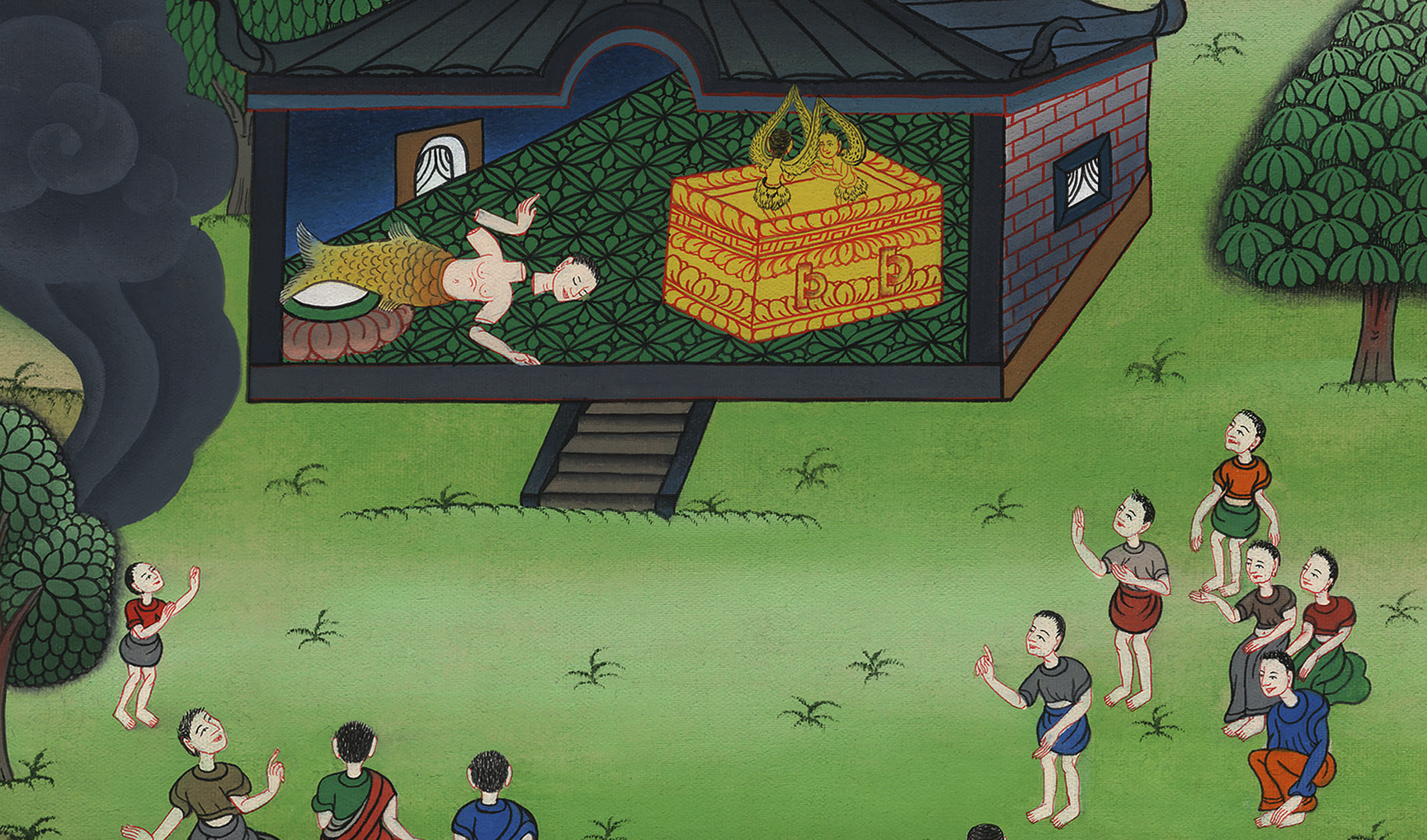 1 शमूएल 6:1
2the Philistines summoned the priests and diviners, saying, “What shall we do with the ark of the Lord? Tell us how to send it back to its place.”
2 तब पलिश्तियों ने याजकों और भावी कहनेवालोंa को बुलाकर पूछा, “यहोवा के सन्दूक से हम क्या करें? हमें बताओ कि क्या प्रायश्चित देकर हम उसे उसके स्थान पर भेजें?”
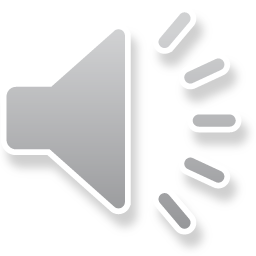 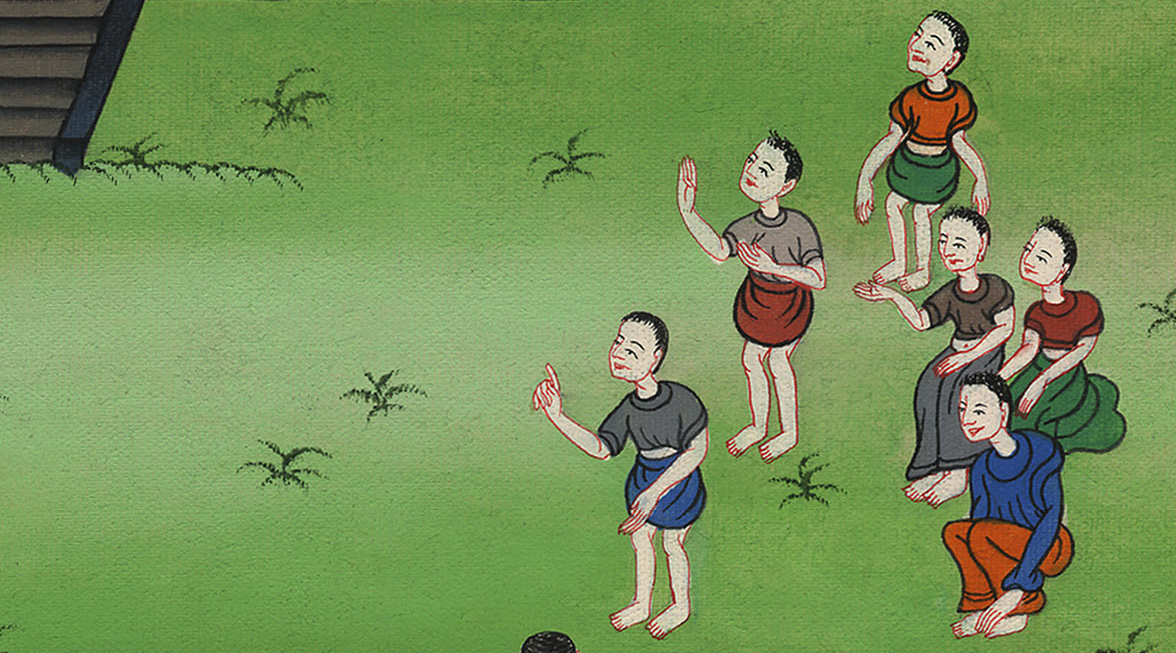 1 शमूएल 6:2
3They replied, “If you return the ark of the God of Israel, do not send it away empty, but by all means return it to Him with a guilt offering. Then you will be healed, and you will understand why His hand has not been lifted from you.”
3 वे बोले, “यदि तुम इस्राएल के देवता का सन्दूक वहाँ भेजो, तो उसे वैसे ही न भेजना; उसकी हानि भरने के लिये अवश्य ही दोषबलि देना। तब तुम चंगे हो जाओगे, और तुम जान लोगे कि उसका हाथ तुम पर से क्यों नहीं उठाया गया।”
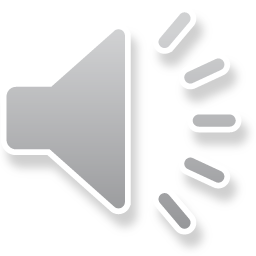 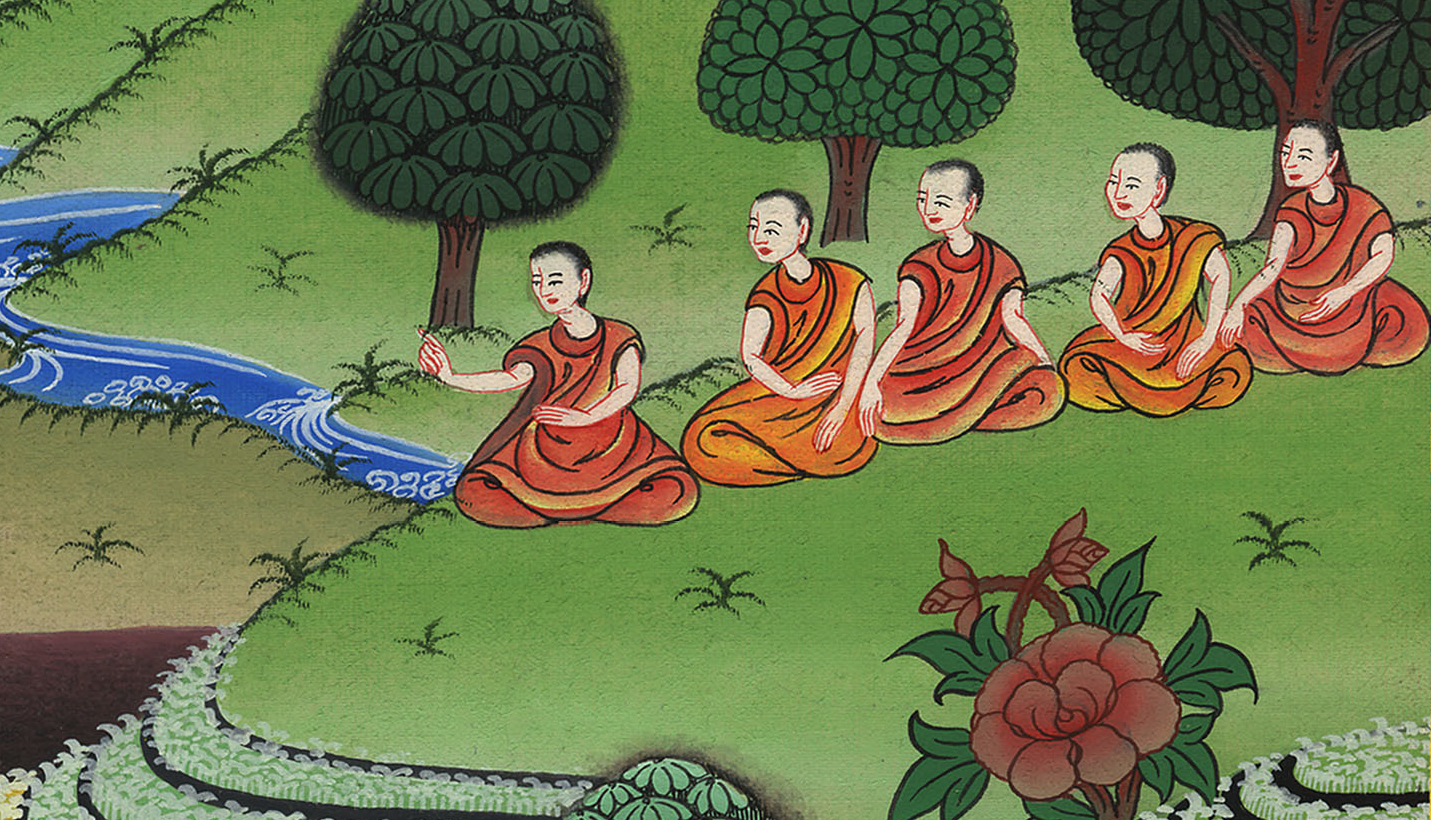 1 शमूएल 6:3
4“What guilt offering should we send back to Him?” asked the Philistines.
4 उन्होंने पूछा, “हम उसकी हानि भरने के लिये कौन सा दोषबलि दें?”
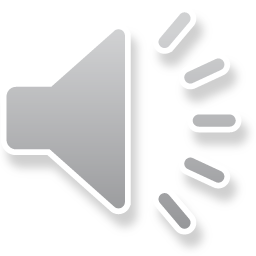 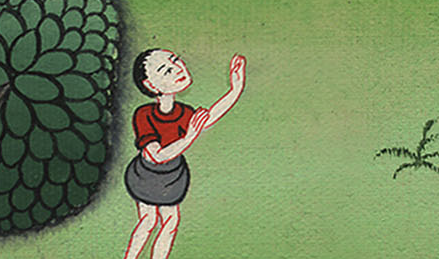 1 शमूएल 6:4
…“Five gold tumors and five gold rats,” they said, “according to the number of rulers of the Philistines, since the same plague has struck both you and your rulers.
…वे बोले, “पलिश्ती सरदारों की गिनती के अनुसार सोने की पाँच गिलटियाँ, और सोने के पाँच चूहे; क्योंकि तुम सब और तुम्हारे सरदार दोनों एक ही रोग से ग्रसित हो।
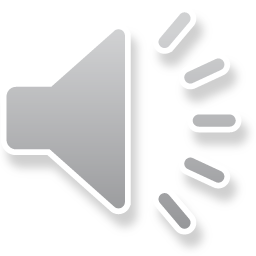 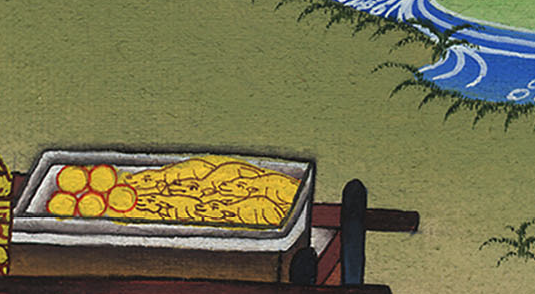 1 शमूएल 6:4
7Now, therefore, prepare one new cart with two milk cows that have never been yoked. Hitch the cows to the cart, but take their calves away and pen them up.
7 इसलिए अब तुम एक नई गाड़ी बनाओ, और ऐसी दो दुधार गायें लो जो जूए तले न आई हों, और उन गायों को उस गाड़ी में जोतकर उनके बच्चों को उनके पास से लेकर घर को लौटा दो।
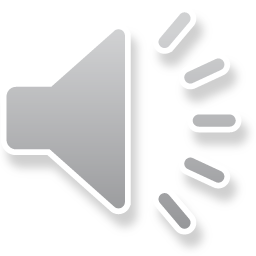 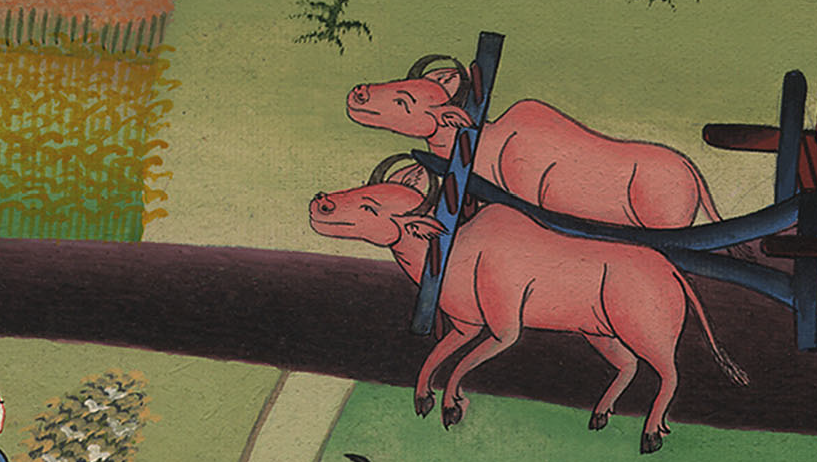 1 शमूएल 6:7
8Take the ark of the Lord, set it on the cart, and in a chest beside it put the gold objects you are sending Him as a guilt offering.
Then send the ark on its way,
8 तब यहोवा का सन्दूक लेकर उस गाड़ी पर रख दो, और सोने की जो वस्तुएँ तुम उसकी हानि भरने के लिये दोषबलि की रीति से दोगे उन्हें दूसरे सन्दूक में रख के उसके पास रख दो। फिर उसे रवाना कर दो कि चली जाए।
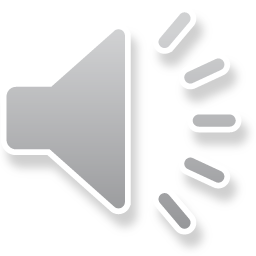 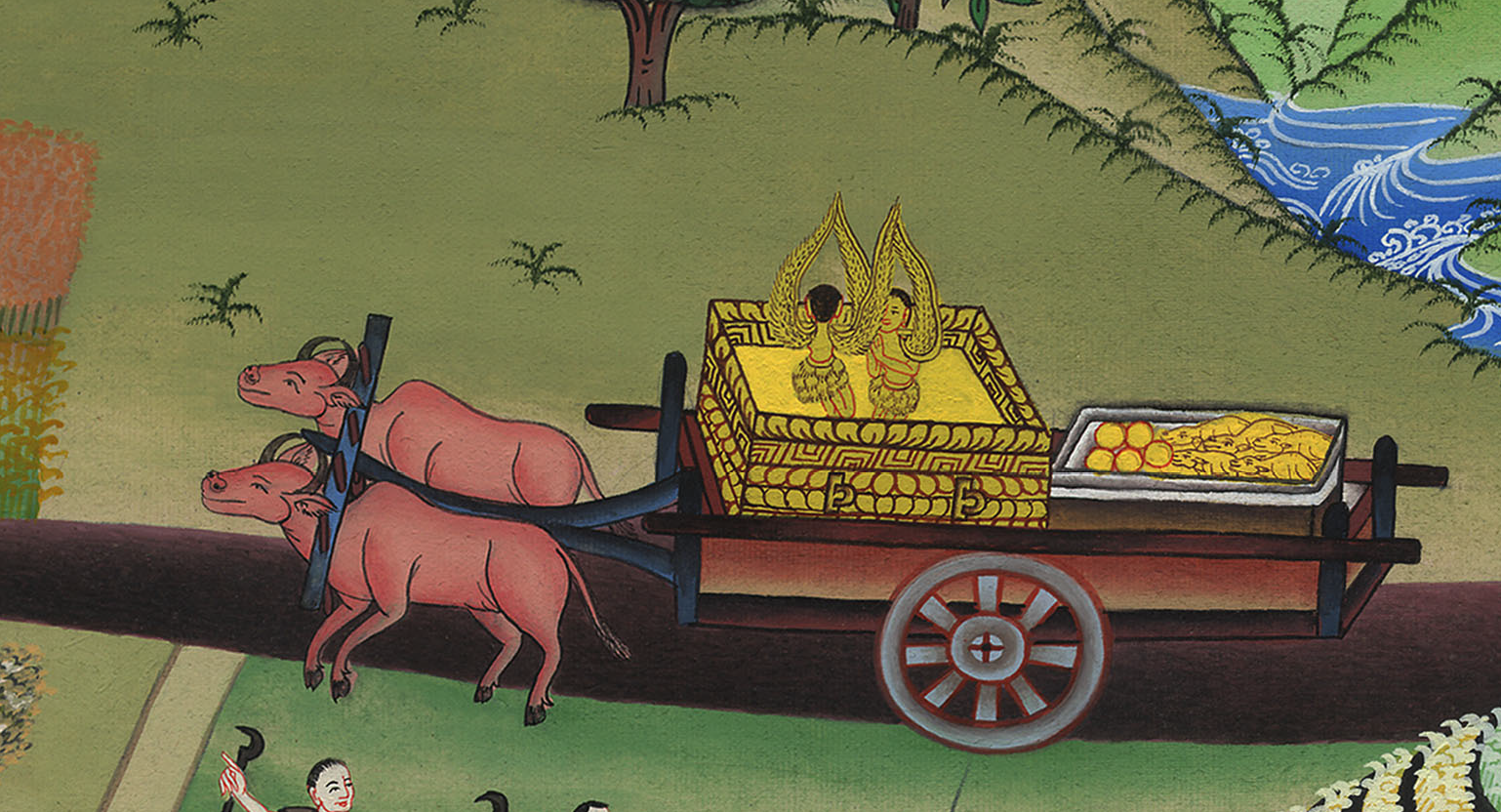 1 शमूएल 6:8
9but keep watching it. If it goes up the road to its homeland, toward Beth-shemesh, it is the Lord who has brought on us this great disaster. But if it does not, then we will know that it was not His hand that punished us and that it happened by chance.”
9 और देखते रहना; यदि वह अपने देश के मार्ग से होकर बेतशेमेश को चले, तो जानो कि हमारी यह बड़ी हानि उसी की ओर से हुई और यदि नहीं, तो हमको निश्चय होगा कि यह मार हम पर उसकी ओर से नहीं, परन्तु संयोग ही से हुई।”
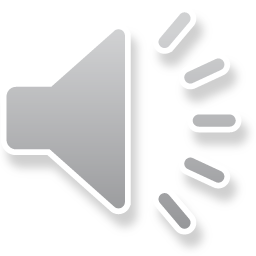 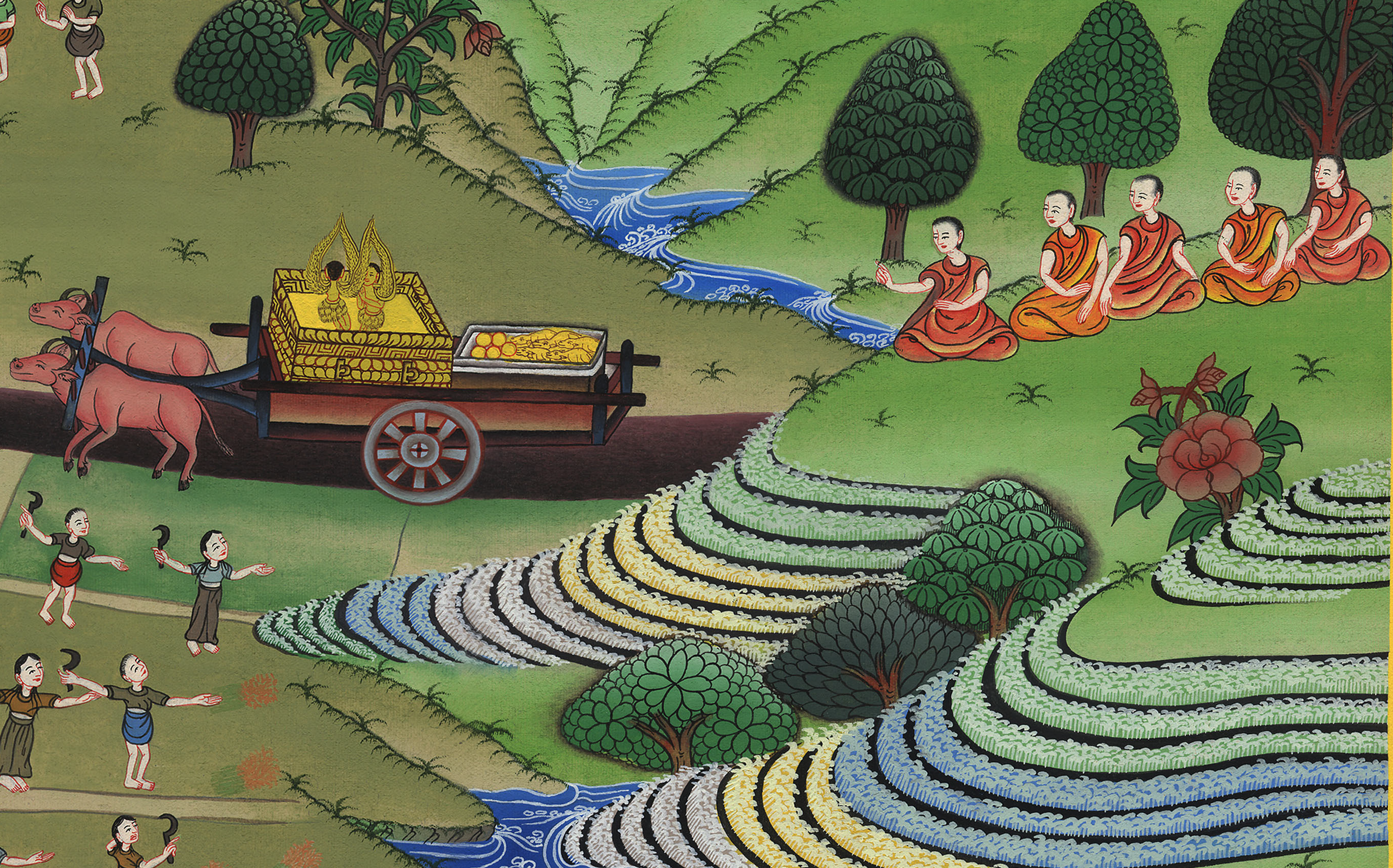 1 शमूएल 6:9
10So the men did as instructed. They took two milk cows, hitched them to the cart, and penned up their calves.
10 उन मनुष्यों ने वैसा ही किया; अर्थात् दो दुधार गायें लेकर उस गाड़ी में जोतीं, और उनके बच्चों को घर में बन्द कर दिया।
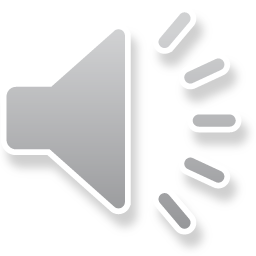 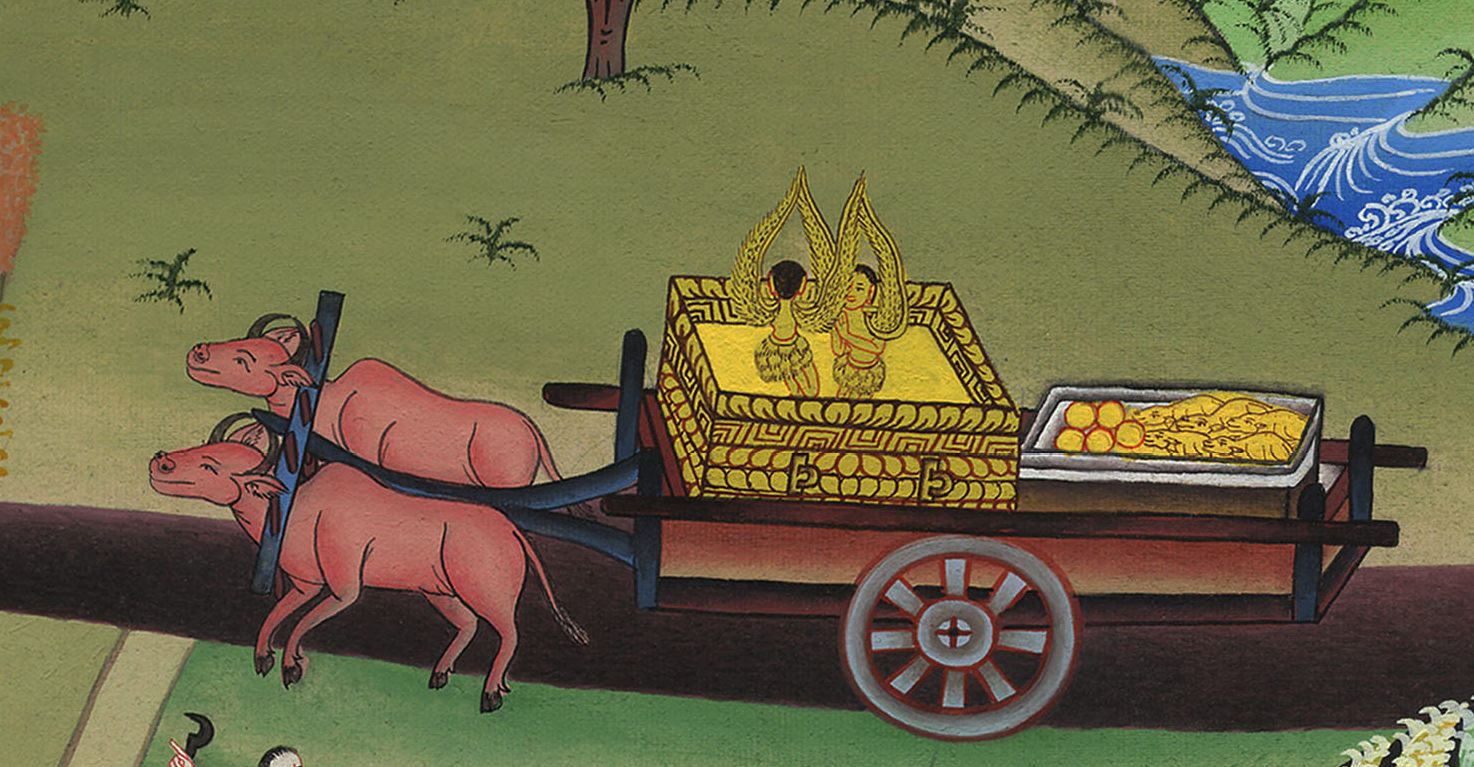 1 शमूएल 6:10
12And the cows headed straight up the road toward Beth-shemesh, staying on that one highway and lowing as they went, never straying to the right or to the left. The rulers of the Philistines followed behind them to the border of Beth-shemesh.
12 तब गायों ने बेतशेमेश का सीधा मार्ग लिया; वे सड़क ही सड़क रम्भाती हुई चली गईं, और न दाहिने मुड़ीं और न बायें; और पलिश्तियों के सरदार उनके पीछे-पीछे बेतशेमेश की सीमा तक गए।
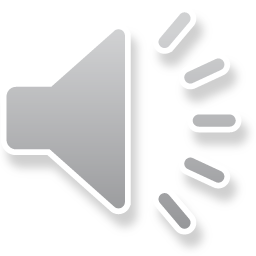 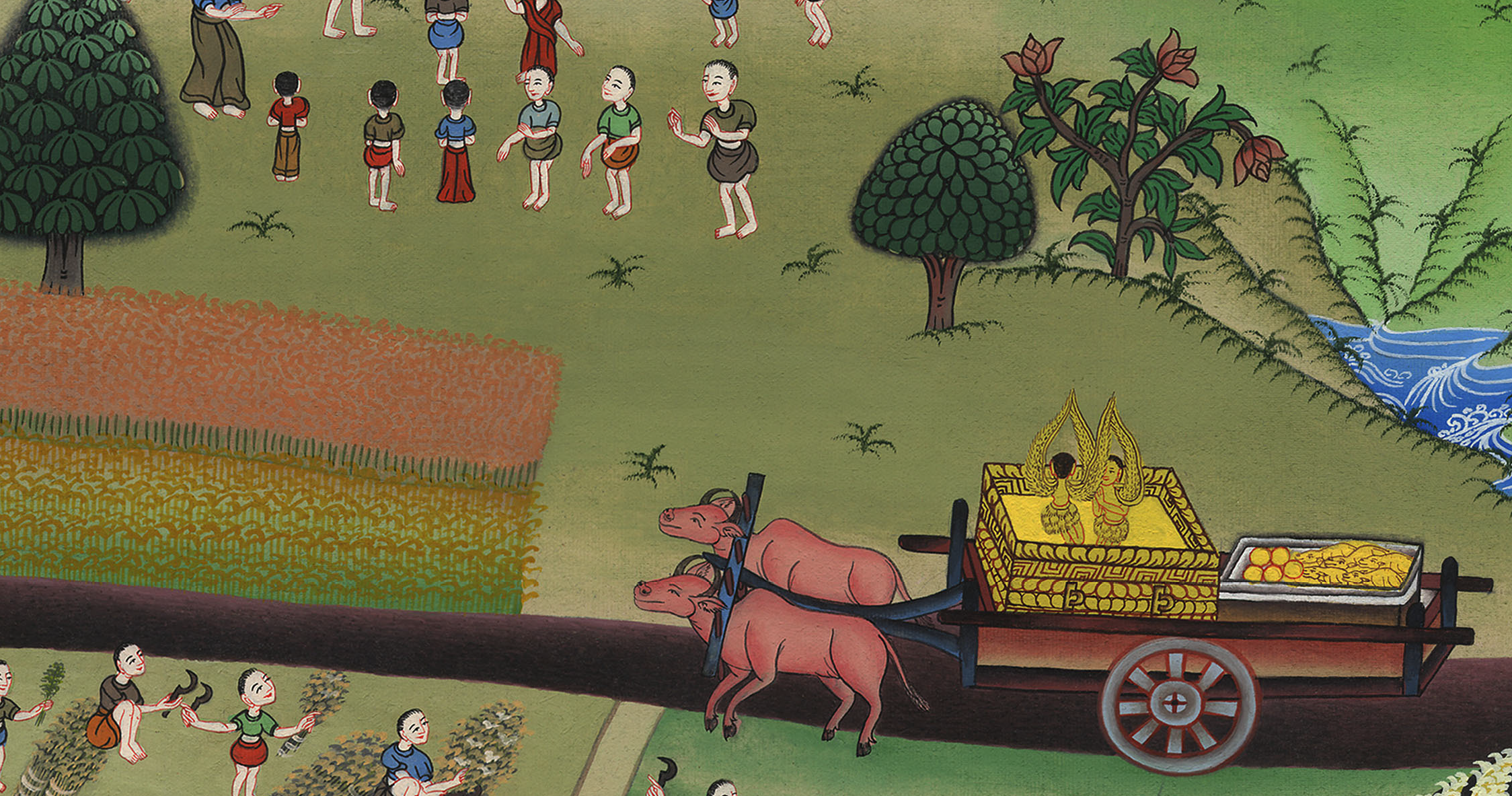 1 शमूएल 6:12
13Now the people of Beth-shemesh were harvesting wheat in the valley, and when they looked up and saw the ark, they were overjoyed at the sight.
13 और बेतशेमेश के लोग तराई में गेहूँ काट रहे थे; और जब उन्होंने आँखें उठाकर सन्दूक को देखा, तब उसके देखने से आनन्दित हुए।
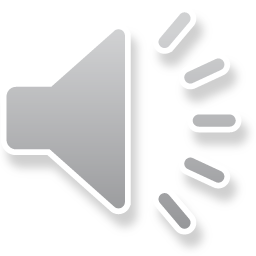 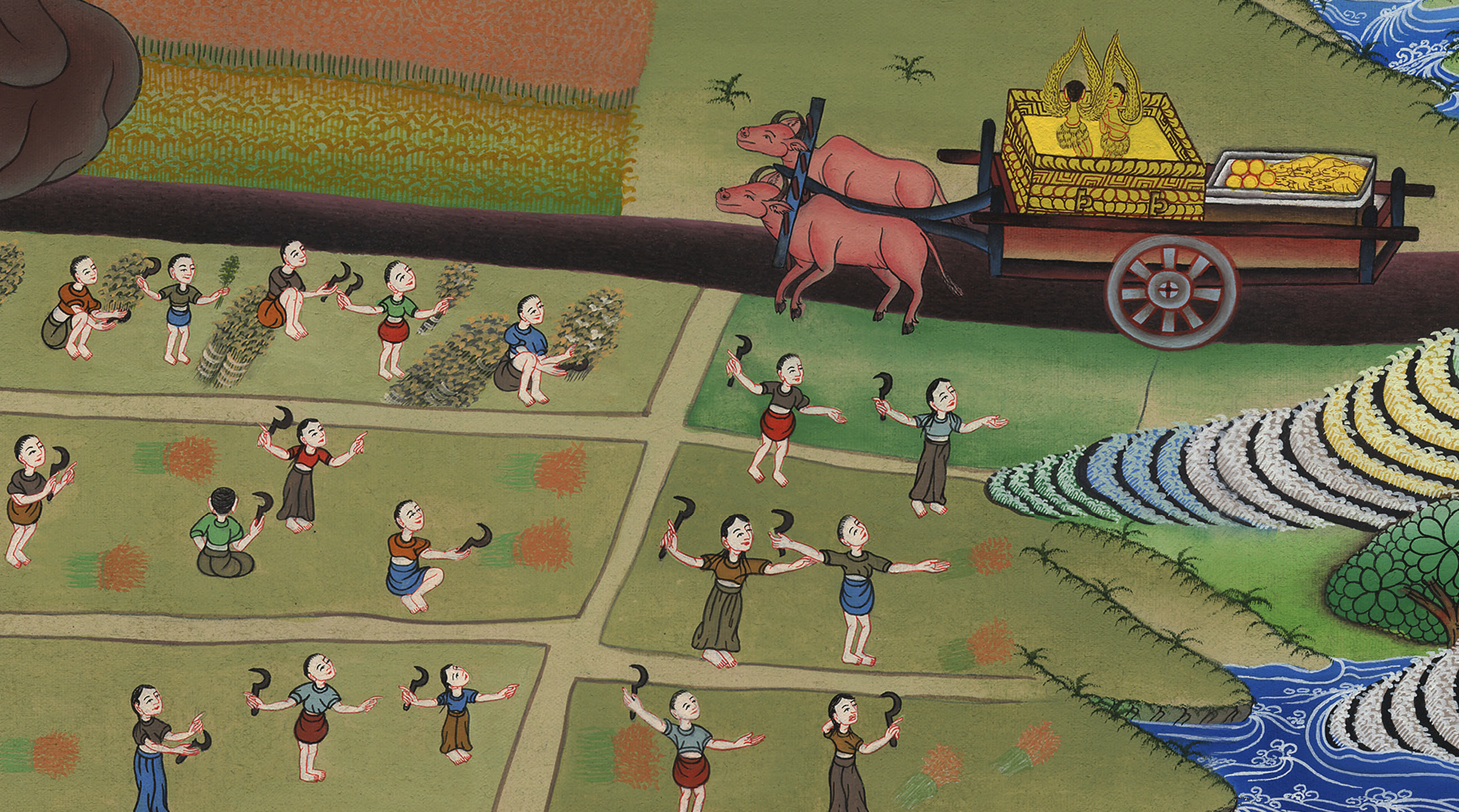 1 शमूएल 6:13